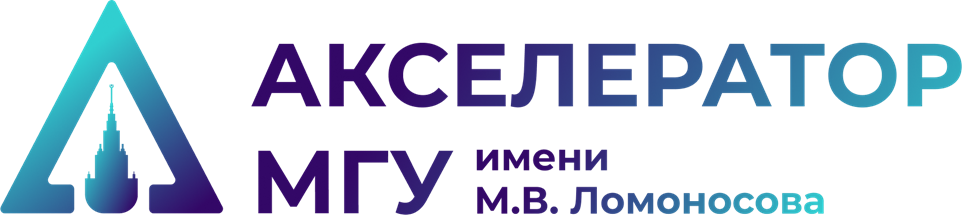 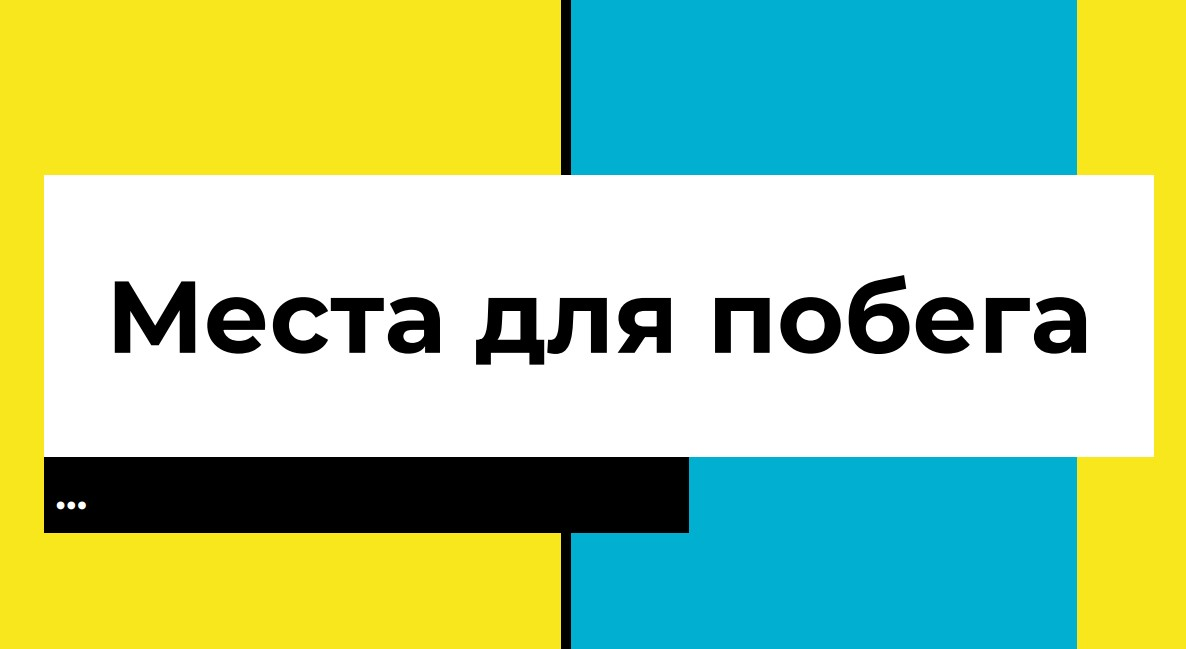 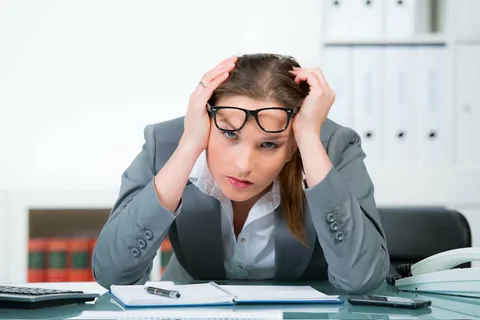 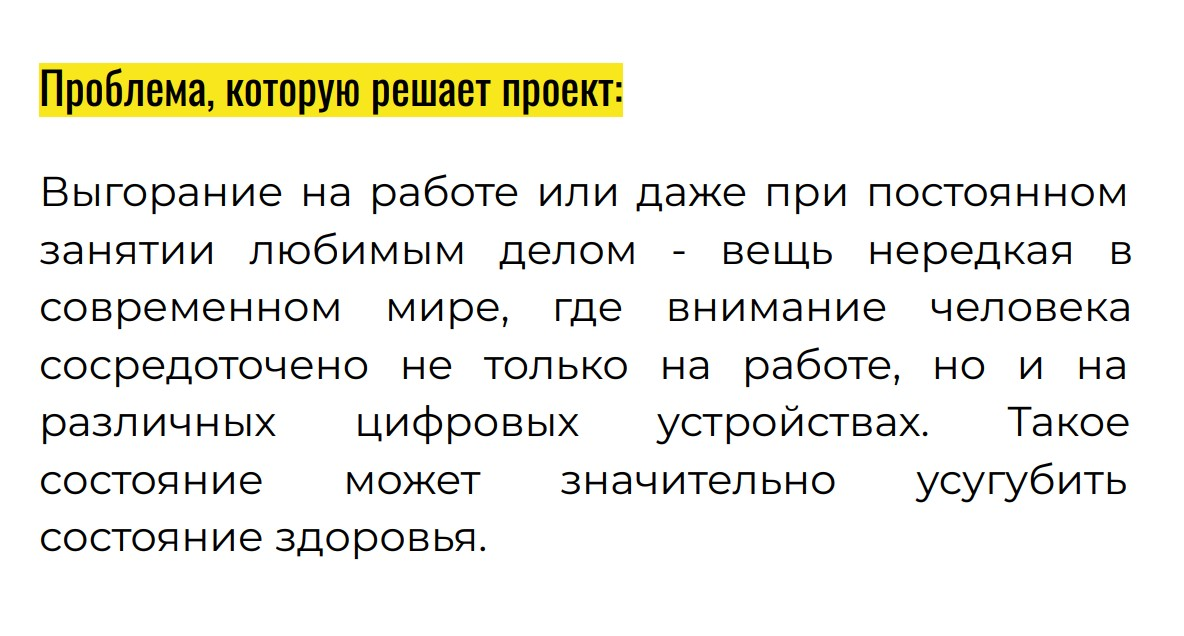 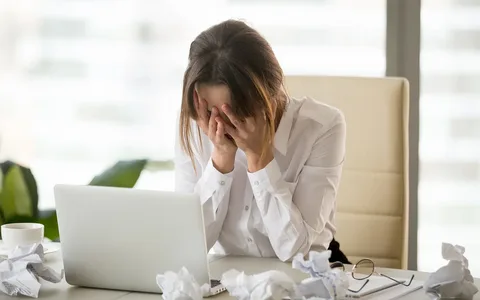 КАСДЕВ
Наша команда провела исследование и глубинные интервью, по результатом которых выявлены следующие проблемы:

Сложность быстро переключиться с состояния депрессии

Нужен помощник по подбору мест для отдыха
Сложно самостоятельно найти уютное и спокойное место
3
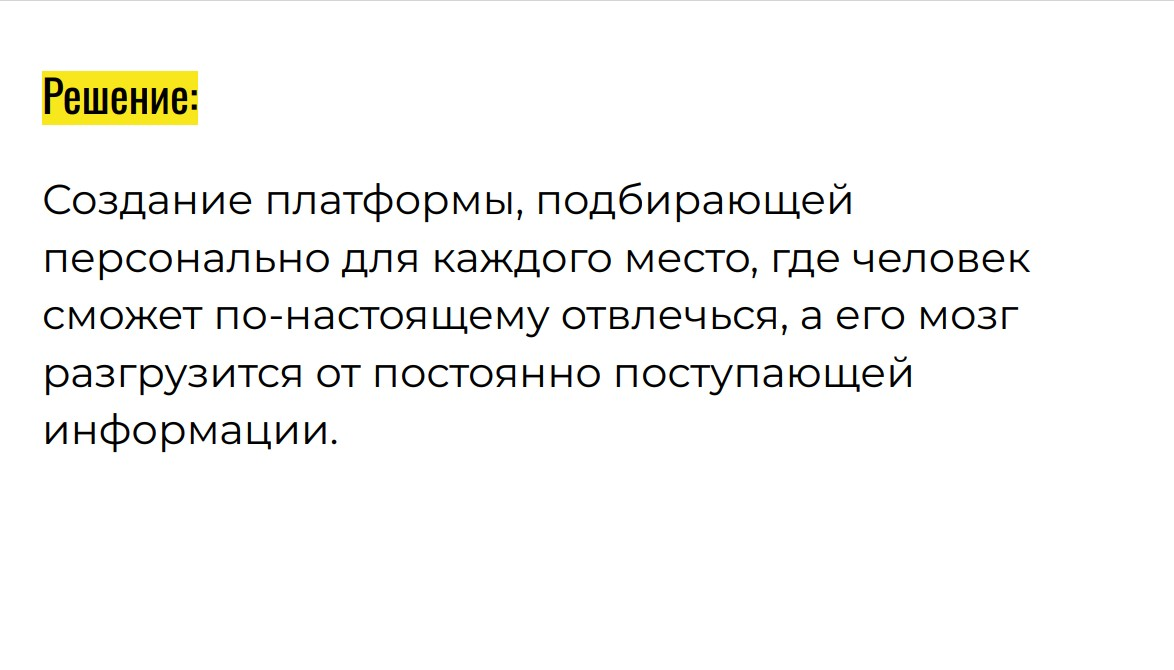 4
ПРОДУКТ - MVP
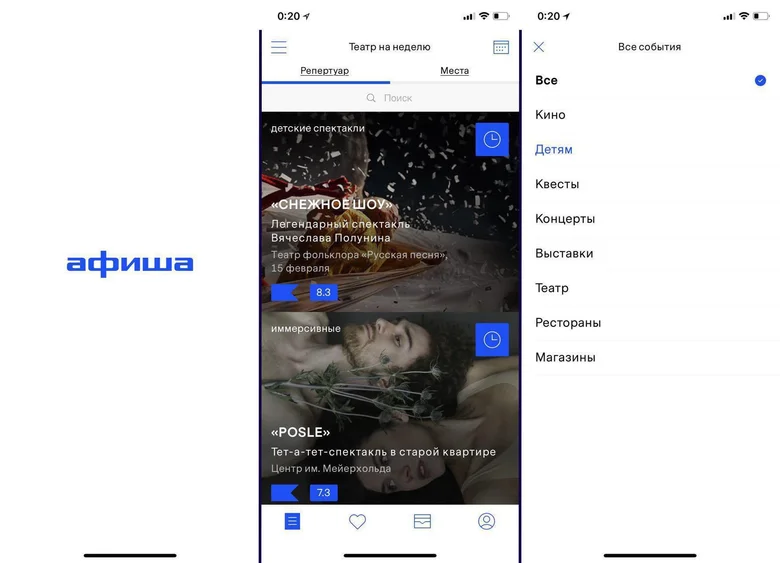 Любой желающий может предложить другим пользователям оценить свой маршрут. Однако если вы не хотите экспериментировать, то можете выбирать только варианты с высоким рейтингом.
5
ЦИФРОВАЯ ТЕХНОЛОГИЯ
ВНЕДРЕНИЕ ИСКУССТВЕННОГО 
ИНТЕЛЛЕКТА 
АНАЛИЗ ДАННЫХ
ПОДБОР МЕСТ И НАВИГАЦИЯ
6
КОНКУРЕНТЫ
https://yaznau.com/
https://translated.turbopages.org/
https://rimake.ru/
https://duck.show/
7
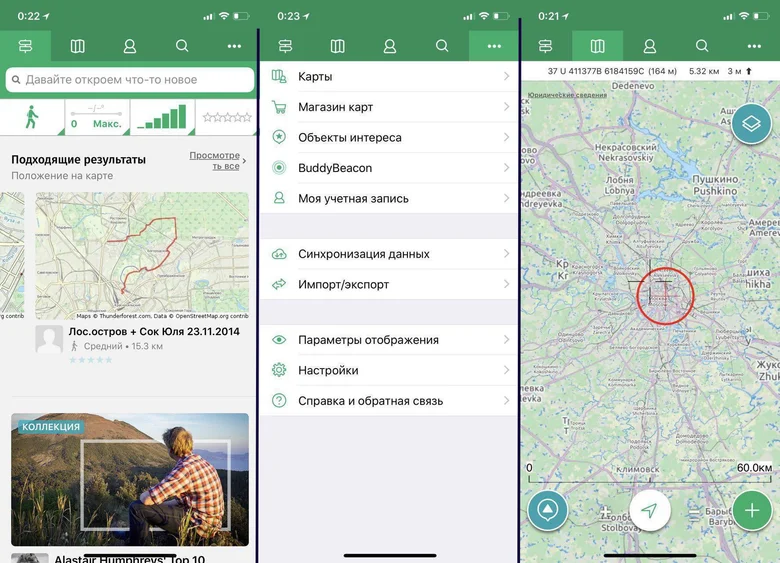 ПРЕИМУЩЕСТВА
Любимое многими приложение, которое помогает определиться с планами на выходные. Удобный̆ справочник по развлечениям в Москве, Санкт-Петербурге и других городах России. В программе можно найти информацию о сеансах кино, концертах, выставках, театрах и квестах. Есть календарь, оценки пользователей̆ и подборки.
8
РЫНОК
Более 1000 туров в самые интересные места в 50 регионах России
9
БИЗНЕС - МОДЕЛЬ
ПАРТНЕРЫ

Туристические агентства
МУЗЕИ
КАФЕ
ДЕЯТЕЛЬНОСТЬ
Разработка платформенного сервиса
УНИКАЛЬНОСТЬ
Автоматический подбор мест для отдыха и возможностью быстрой брони
ЦЕННОСТЬ

Уникальный и удобный платформенный сервис с автоматическим подбором мест для отдыха
КЛИЕНТЫ
Люди находящиеся в поиске мест для отдыха, путешествий и экскурсии
РЕСУРСЫ
КОМАНДА
MVP
КАНАЛЫ
Гугл плей
Сайт
ЗАТРАТЫ
РАЗРАБОТКА ПЛАТФОРМЫ
МОБИЛЬНОЕ ПРИЛОЖЕНИЕ
ДОХОДЫ
На сайте вы оплачиваете 20-23% стоимости экскурсии, это позволяет гиду забронировать выбранное вами время. Оставшуюся часть стоимости вы оплачиваете гиду на месте после экскурсии.
10
ДОРОЖНАЯ КАРТА
2023 -концепция
2024 – разработка мобильного приложения
2025 – расширение линейки услуг
1
3
5
2
4
6
2024 – разработка сайта
2025 – тестирование и первые продажи
2026- масштабирование
11
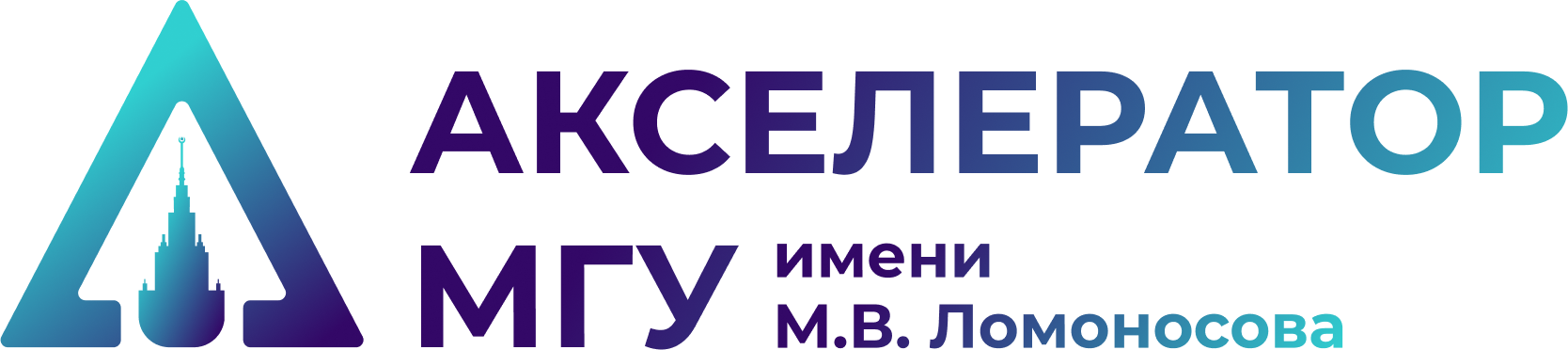 КОНТАКТЫmanuniy05@mail.ru